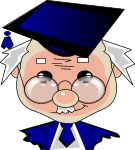 Логические задачи
3 способа решения: 
С помощью таблицы;
С помощью рассуждений
С помощью законов логики (упрощение логических выражений).
Три дочери писательницы Дорис Кей — Джуди, Айрис и Линда, тоже очень талантливы. Они приобрели известность в разных видах искусств — пении, балете и кино. Все они живут в разных городах, поэтому Дорис часто звонит им в Париж, Рим и Чикаго.
Известно, что: 
Джуди живет не в Париже, а Линда — не в Риме; 
парижанка не снимается в кино; 
та, кто живет в Риме, певица; 
Линда равнодушна к балету.
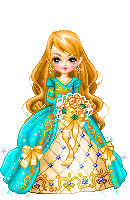 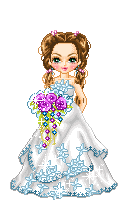 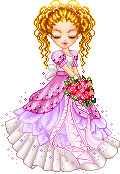 Где живет Айрис, и какова ее профессия?
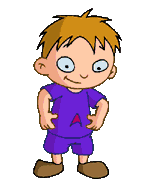 Вадим, Сергей и Михаил изучают различные иностранные языки: китайский, японский и арабский. 
На вопрос, какой язык изучает каждый из них, один ответил: "Вадим изучает китайский, Сергей не изучает китайский, а Михаил не изучает арабский". Впоследствии выяснилось, что в этом ответе только одно утверждение верно, а два других ложны. 
Какой язык изучает каждый из молодых людей?
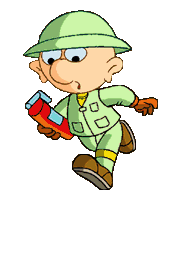 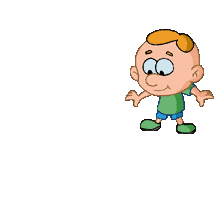 В поездке пятеро друзей — Антон, Борис, Вадим, Дима и Гриша, знакомились с попутчицей. Они предложили ей отгадать их фамилии, причём каждый из них высказал одно истинное и одно ложное утверждение:
Дима сказал: "Моя фамилия — Мишин, а фамилия Бориса — Хохлов". 
Антон сказал: "Мишин — это моя фамилия, а фамилия Вадима — Белкин". 
Борис сказал: "Фамилия Вадима — Тихонов, а моя фамилия — Мишин". 
Вадим сказал: "Моя фамилия — Белкин, а фамилия Гриши — Чехов". 
Гриша сказал: "Да, моя фамилия Чехов, а фамилия Антона — Тихонов". 
Какую фамилию носит каждый из друзей?
Министры иностранных дел России, США и Китая обсудили за закрытыми дверями проекты соглашения о полном разоружении, представленные каждой из стран. Отвечая затем на вопрос журналистов: "Чей именно проект был принят?", министры дали такие ответы:
Россия — "Проект не наш, проект не США";США — "Проект не России, проект Китая";Китай — "Проект не наш, проект России". 
Один из них (самый откровенный) оба раза говорил правду; второй (самый скрытный) оба раза говорил неправду, третий (осторожный) один раз сказал правду, а другой раз — неправду. 
Определите, представителями каких стран являются откровенный, скрытный и осторожный министры.
Три свидетеля дорожного происшествия сообщили сведения о скрывшемся нарушителе.
Боб утверждает, что тот был на красном рено, 
Джон сказал, что нарушитель уехал на синей тойоте, а 
Сем показал, что машина была точно не красная и, и по всей видимости, это был форд. 
Когда удалось отыскать машину, выяснилось, что каждый из свидетелей точно определил только один из параметров автомобиля, а в другом ошибся. 
Какая и какого цвета была машина у нарушителя?
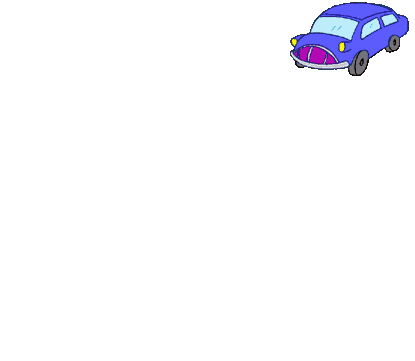 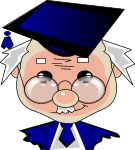 Решение логических задач
С помощью законов логики (упрощение логических выражений)
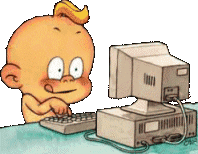 Обычно используется следующая схема решения:
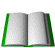 изучается условие задачи; 
вводится система обозначений для логических высказываний; 
конструируется логическая формула, описывающая логические связи между всеми высказываниями условия задачи; 
определяются значения истинности этой логической формулы; из полученных значений истинности формулы определяются значения истинности введённых логических высказываний, на основании которых делается заключение о решении.
Пример 1.
Трое друзей, болельщиков автогонок "Формула-1", спорили о результатах предстоящего этапа гонок.— Вот увидишь, Шумахер не придет первым, — сказал Джон. - Первым будет Хилл. — Да нет же, победителем будет, как всегда, Шумахер, — воскликнул Ник. — А об Алези и говорить нечего, ему не быть первым. Питер, к которому обратился Ник, возмутился: — Хиллу не видать первого места, а вот Алези пилотирует самую мощную машину. По завершении этапа гонок оказалось, что каждое из двух предположений двоих друзей подтвердилось, а оба предположения третьего из друзей оказались неверны. 
Кто выиграл этап гонки?
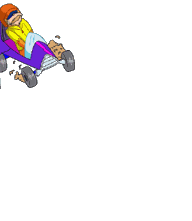 Решение:
Введем обозначения для логических высказываний: 
Ш — победит Шумахер; 
Х — победит Хилл; 
А — победит Алези. 
Реплика Ника "Алези пилотирует самую мощную машину" не содержит никакого утверждения о месте, которое займёт этот гонщик, поэтому в дальнейших рассуждениях не учитывается. 
Зафиксируем высказывания каждого из друзей:
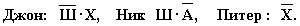 Учитывая то, что предположения двух друзей подтвердились, а предположения третьего неверны, запишем и упростим истинное высказывание.
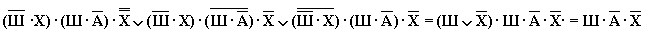 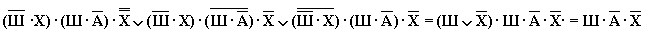 Высказывание истинно только при Ш=1, А=0, Х=0.
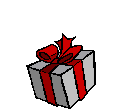 Ответ. Победителем этапа гонок стал Шумахер.
Пример 2. Три свидетеля дорожного происшествия сообщили сведения о скрывшемся нарушителе.
Боб утверждает, что тот был на красном рено, 
Джон сказал, что нарушитель уехал на синей тойоте, а 
Сем показал, что машина была точно не красная и, и по всей видимости, это был форд. 
Когда удалось отыскать машину, выяснилось, что каждый из свидетелей точно определил только один из параметров автомобиля, а в другом ошибся. 
Какая и какого цвета была машина у нарушителя? 
Решите задачу, используя законы логики и преобразование логических выражений.
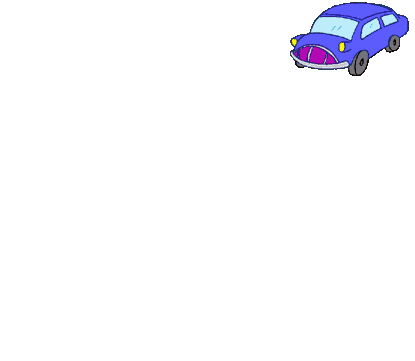 Логические высказывания:1: Р или К2: Ф или не К3: Т или С
F = (P+К) & (Ф + ¬ К) & (T + C) = 1  {истина}
Раскрываем скобки и упрощаем:
…..  = Р & ¬ К & C, следовательно…

Ответ: синий Рено
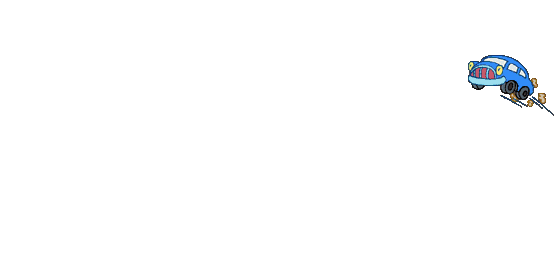 Самостоятельно:  Упростите логические выражения с учетом правильной последовательности выполнения логических операций:
(A v ¬A) & B
   A & (A v B) & (C v ¬B)
   A & ¬B v B & C v ¬A & ¬B
   A v ¬(A & B)
¬ (A & B & ¬ (A & B))